보시-감사
교
류사덕(交流四德)
교류사덕이란?
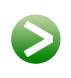 인간관계, 모를 때 복잡하지만 알면 간단하다.
교류사덕은 인간관계 어떻게 할 것이냐에 대한 네 가지 답

인간관계는 주기-받기가 전부이다. 
- 관계는 서로 주고 받으면서 형성됨
나
너
주기
받기
교
류사덕(交流四德)
교류사덕이란?
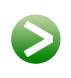 인간관계에서의 주기-받기
주는 것은 상대방에게 유익한 것(+)을 주는 경우와 손해가 되는 것(-)을 주는 경우가 있음
받는 것에도 자기에게 유익한 것(+)을 받는 경우와 손해가 되는 것(-)을 받는 경우가 있음
나
너
교
류사덕(交流四德)
교류사덕이란?
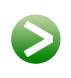 인간관계에서 필요한 네 가지 덕(德)
(+)를 주는 것은 좋은 일이니 보시를 해야 함
(+)를 받으면 감사하다고 인사해야 함
(-)를 주었으면 미안하다고 사과를 해야 함
(-)를 받았더라도 관용을 베풀어야 함
교
류사덕(交流四德)
인간관계에서 필요한 네 가지 덕
보시
상대에게 플러스를 주는 것
베풂으로써 상대방을 기쁘게 해 줌
나
너
교
류사덕(交流四德)
인간관계에서 필요한 네 가지 덕
감사
상대로부터 플러스를 받았을 때는 감사하다고 인사하는 것이 순리임
나
너
감
사와 보시의 실천
보시를 실천하기 위한 실천 방법
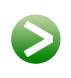 보시록을 만들고 실천한다.
보시록을 만들어서 다른 사람들을 기쁘게 해줄 만한 일들에 대해 적어본다.

가장 쉽고 간단하고 큰 희생이 따르지 않는 것부터
감
사와 보시의 실천
감사를 실천하기 위한 실천 방법
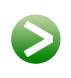 감사록을 만들고 감사 표현을 한다.
내가 입은 은혜들을 생각해보고 표현하지 못한 것들을 적어본다.

똑같은 감사를 거듭 표현한다.
감
사와 보시의 실천
감사의 심리학적 효과
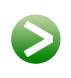 참고하세요.
심리학자인 로버트 에몬스(Robert Emmons)는 사람들에게 매일 5가지 감사한 일에 대해서 쓰도록 하였다. 어느 정도 시간이 지난 후 매일 감사록은 쓴 사람들은 감사록을 쓰지 않은 사람이나 일주일에 한번 정도만 쓴 사람들보다 자신의 삶 전반에 대해 더 많은 감사를 느꼈으며 다른 사람들에 대한 지지와 도움 행동 등이 증가한 것으로 나타났다. 
또 다른 연구에서는 후(後)소아마비(Post-Polio Syndrome) 증후군 환자들을 대상으로 잠자리에 들기 전에 감사한 일에 대해 메모하게 하였다. 이들은 감사메모를 하지 않은 환자들에 비해 더 오랜 시간 동안 숙면을 취했으며 아침에 깨어났을 때 더 개운함을 느끼는 것으로 나타났다.
감사의 효과에 대한 심리학 연구
촌철
입은 은혜에 깨어 있어라.
타인으로부터 받은 도움에 대해 항상 감사의 마음을 일으키고(起), 감사의 마음을 전(轉)하고, 그의 복덕이 향상(向)되기를 기원하라